What Is Halving?
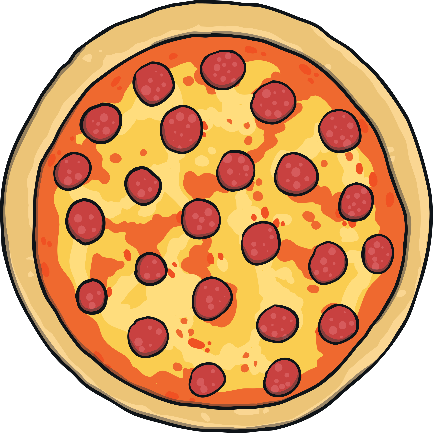 This is the whole pizza.
The pizza has been cut into 2 halves. 
Each piece is the same size.
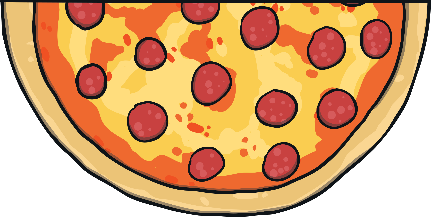 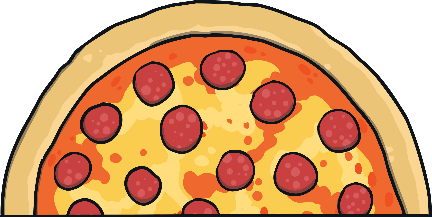 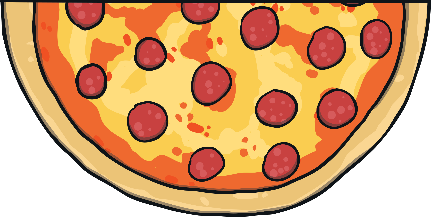 This is one half of the pizza.
Making Halves
This is a whole pizza. 
Can you click on the knife to cut it into two halves?
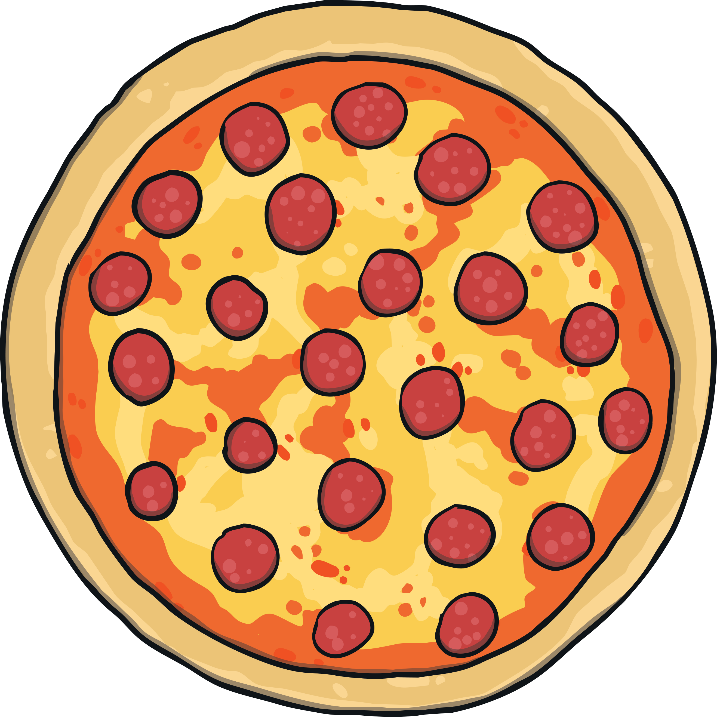 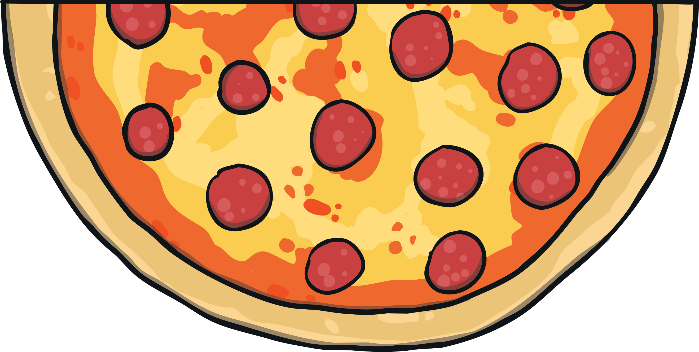 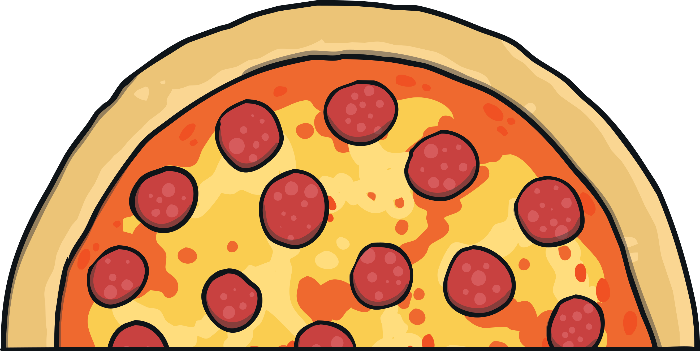 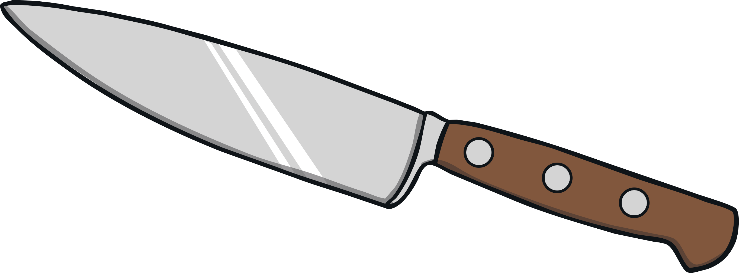 You have made two halves. Each piece is a half.
Finding Halves
Half of this cake is missing. Can you find the other half?
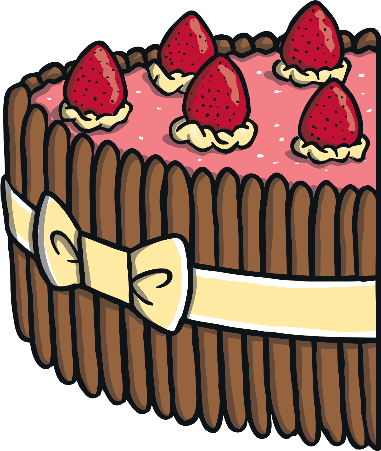 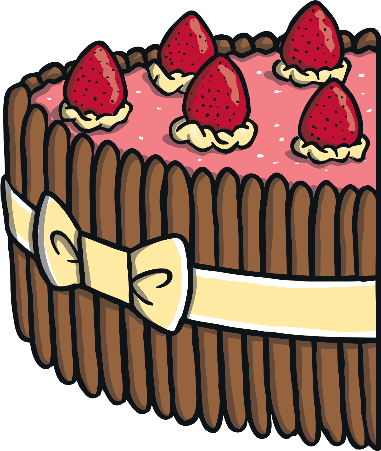 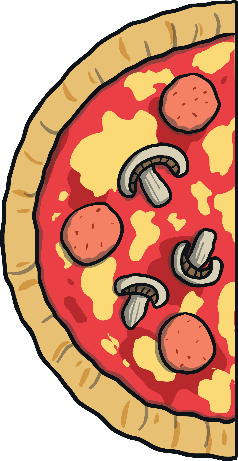 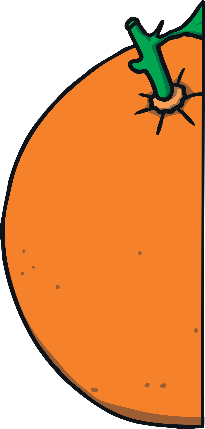 The two halves make a whole.
Finding Halves
Half of this ice cream is missing. Can you find the other half?
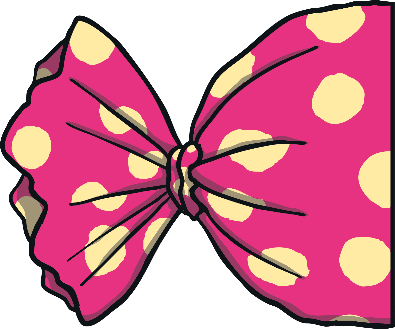 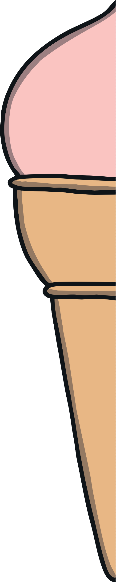 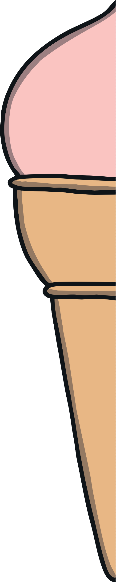 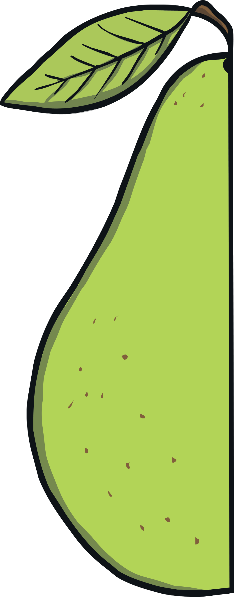 Each half is the same size.
Finding Halves
Half of this chocolate is missing. Can you find the other half?
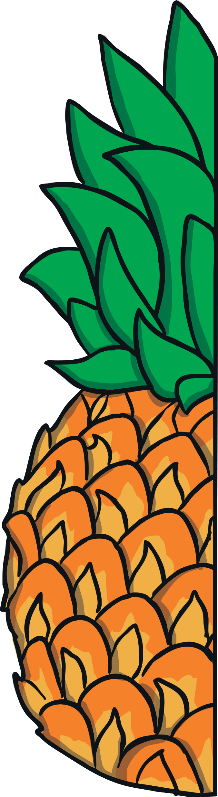 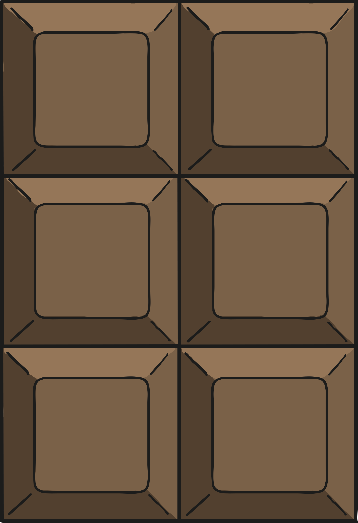 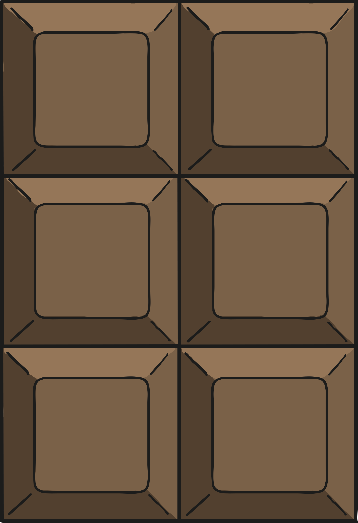 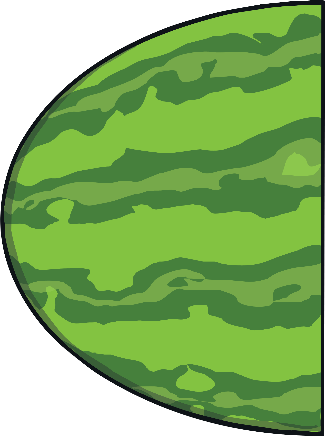 The two halves of chocolate are equal.
Finding Halves
Half of this melon is missing. Can you find the other half?
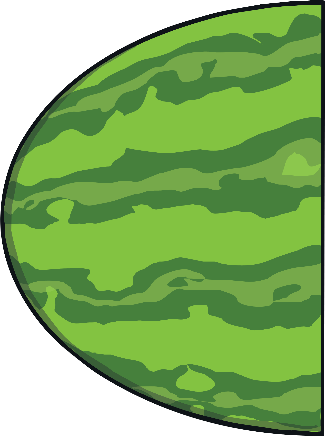 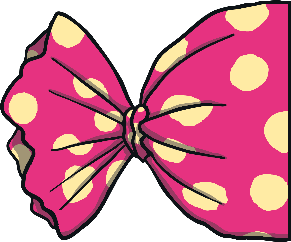 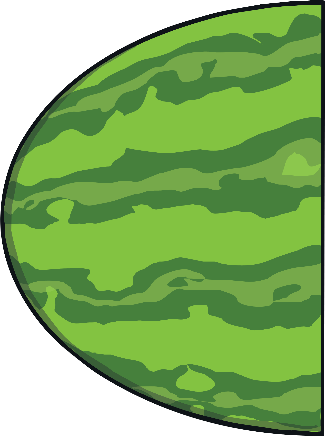 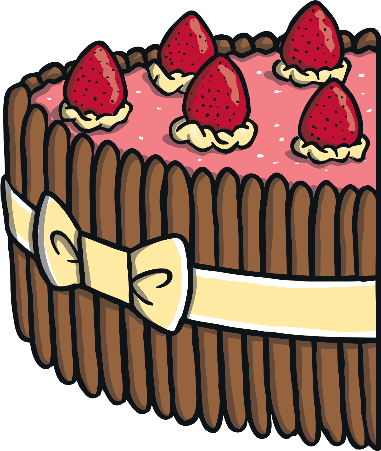 How many people can share the melon when it is in halves?
Finding Halves
Half of this pineapple is missing. Can you find the other half?
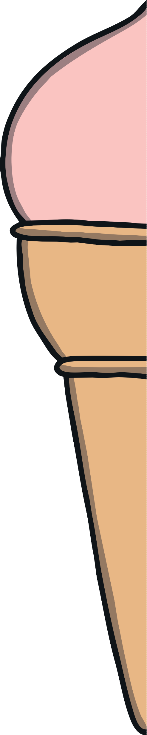 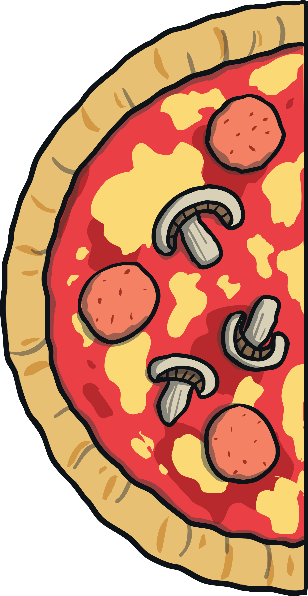 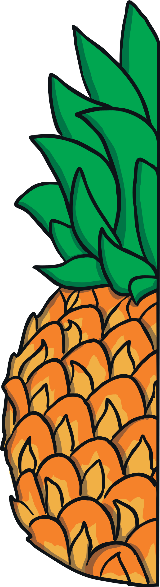 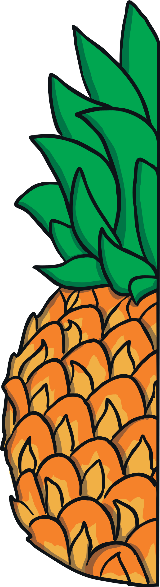 This is the whole pineapple.